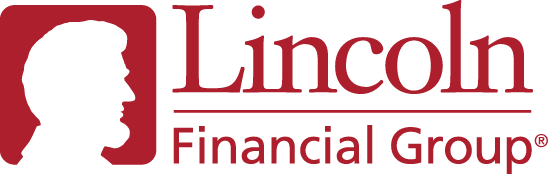 Long-term care
The tax-advantage your clients are missing
Insurance and investment
Insurance products issued by:
The Lincoln National Life Insurance Company
LCN-6194959-010324
For broker-dealer use only. Not for use with the public.
1
©2024 Lincoln National Corporation
What we’ll cover today
Understand the true cost of 
self-funding
Use a more efficient allocation 
for LTC
Evaluate your 
current LTC 
sales strategy
[Speaker Notes: What percentage of your clients have a formal long-term care plan? 

For those who don’t, are they aware of the true cost for long-term care?

Do you know how long-term care costs to your clients can affect your business?

If I were to show you how to reposition dollars in a more efficient way for long-term care, help get net new assets and enhance the value of your business … would you be interested?]
Where should clients hold their LTC dollars?
Location, location, location. It matters.
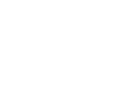 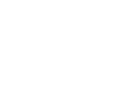 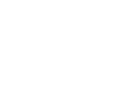 MoneyGuard
Market Advantage®
Brokerage
Account
Cash
Tax efficient
Leverage
Timing risk
Legacy
Access to asset
MoneyGuard Market Advantage® is a variable universal life insurance policy with a long-term care rider.
[Speaker Notes: There are different “buckets” available to any clients’ assets and they may want to keep funding for LTC in a readily available location. 

The ability for each of these funding buckets to keep pace with the rising costs of long-term care expenses, plus any tax liabilities that are incurred upon fund withdrawals, will vary.

Let’s take a look at standard growth for each.]
The odds of cash underperforming are high
Don’t bank on cash keeping up
… and by how much on average
How often cash underperforms …
Source: NYU.edu, Lincoln Financial Group. Rolling periods with a 1-year step. Cash proxy = average 3-month Treasury Bill rate in each calendar year.
This data has been compiled into a chart by Lincoln Financial Group.
[Speaker Notes: Before we get into our efficient solutions … let’s make sure we’re all on the same page about what should be driving the creation of a LTC plan. 

Clients who plan to self-fund LTC expenses with cash reserves might be using short-term thinking. 

On average for one-year periods, cash underperforms by about 9% – impactful, but probably a mistake that most can recover from.

For those holding cash for three years, underperformance increases to 31%, which even on $100,000 is $31,000 in potential growth lost. And, even if it’s unlikely someone stays on the sideline this long, the 25-year comparison should catch your eye with an average underperformance of 1,214%.

While it’s true that cash may FEEL safe right now – these numbers help prove to investors that the real risk when it comes to stocks is NOT owning them.

Ok – let’s move on to our second proof point: It’s always a good time to invest. 

How often do you hear this: “Yeah I’m in cash … BUT only a little bit – once we get the pullback, THEN I’ll get in.” Or “the market feels high right now – once I get that good entry point, I’m in.”
<CLICK>

Cash can be an appropriate part of any financial plan but holding too much (for too long) can keep investors from reaching their long-term investing goals. 

Despite average nominal returns of 4.2% since 1980, after headline inflation, the purchasing power of cash increased on average less than 1% per year. 

Take into account the higher rate of healthcare inflation, and assets earmarked for future care saw their purchasing power decrease by 0.8% on average each year.]
A look back at market movements
Historical returns – Rolling 10-year periods
This table shows how frequently gains and losses occurred during 10-year time periods on a rolling monthly basis based on S&P 500 and Aggregate Bond ETF (AGG) returns starting 09/30/2003 through 12/31/2023. 

Rolling monthly periods include returns in overlapping cycles starting the last day of each month.

All periods mentioned above are rolling monthly periods. Past performance is not a guarantee of future results. For illustrative purposes only. This data does not represent the performance of any specific investment. Indexed accounts are tied to market performance, but they are not actual investments in the stock market. You cannot invest directly in an index. Please see the prospectus for details.
[Speaker Notes: [Optional]
A 10-year rolling return indicates the cumulative return that occurred over a 10-year period from point A to point B. For example, assuming we start in year 2000, the first 10-year rolling return would be from 1/1/2000 – 12/31/2009. This represents one 10-year rolling return data point. With a one-month step, the next rolling return would be for the 10-year period 2/1/2000 – 1/31/2010, and onwards.]
Invest for the long term (care)
Time in the market, not timing the market
Rolling Returns, range of outcomes (1976 – 2023)
Max Return
Average
80/20 Portfolio
Source: Morningstar. 80/20 portfolio = 80% S&P 500 TR and 20% Bloomberg U.S. Aggregate Bond Index TR. Rolling returns are annualized on a,15-,20-,25- and 30-year basis. Using monthly S&P 500 total return and Bloomberg U.S. Aggregate Bond Index data starting in January of 1976, summary return statistics were calculated based on the total number of rolling returns periods existing for each given period with a one-month step. For each rolling return period, a range of returns (maximum and minimum) as well as the average return has been calculated to provide a historical reference for how equities and balanced portfolios have performed. Any return more than a 1-year period is annualized.  Past performance is not indicative of future returns.
It is not possible to invest directly in an index.
Min Return
[Speaker Notes: [Optional]

This chart shows rolling returns of the S&P 500 index, as well as an 80/20 portfolio of U.S. stocks and core bonds over 15-, 20,- 25- and 30-year periods. 

While returns can be volatile over short periods of time, staying the course over the long term in a balanced portfolio can help shrink the range of potential investment outcomes.]
Understand the true costs
Cost of care and inflation
$354,919 annually

10 hours per day Home Health Aide 
with Registered Nurse visit per day
LTC costs in the future1
Cost of LTC today1
$161,064 annually

10 hours per day Home Health Aide 
with Registered Nurse visit per day
23 years from now, a care event lasting 4 years, would cost: $1,419,6761
Up to 85% of adult children do not retain their parents’ financial professional after inheriting their assets.2
1LTCG, "2022 Lincoln Financial Cost of Care Survey," March 2023, www.whatcarecosts.com/lincoln. For a printed copy, call 877-ASK-LINCOLN. Assumes national averages and projection of 23 years with a 3.5% annual increase. Projection is for 10 hours Home Health Aide with Registered Nurse visit per day. 2WealthManagement.com, “Four Factors for Advisors to Consider in 2022”, February 2022. https://www.wealthmanagement.com/client-relations/four-factors-advisors-consider-2022
[Speaker Notes: Without creating a plan for long-term care, a client could conceivably lose significant chunks of their assets – throwing retirement and estate planning into chaos.

At the same time, a life-altering long-term care event could have a measurable impact on your book of business.]
Understand the true costs
Withdrawals and allocations
How much would a client need to allocate today to cover future LTC expenses?
What would a client need to withdraw from their portfolio to cover LTC expenses?
#1 Risk
Financial professionals surveyed say medical and long-term care expenses are the biggest risk to retirees’ savings, but only 19% have planned for it.3
$1,419,676 total

$354,919 annually for 4 years
Historically, over the last 23 years (2001-2023), we see the 10-year investment required in various asset classes to reach $1,419,676 at the end of the investment horizon (nominal growth).
Source: LTCG, "2022 Lincoln Financial Cost of Care Survey," March 2023, www.whatcarecosts.com/lincoln. For a printed copy, call 877-ASK-LINCOLN. Assumes national averages
Source: Morningstar. Equities: S&P 500 TR USD, Fixed Income: Bloomberg US Agg Bond TR USD, Cash: ICE BofA 0-3 M US Trsy Bill TR USD. All returns 2001-2023.
[Speaker Notes: Remember, with self-funding, clients will most likely need to pay tax on the assets they withdraw to cover the cost of LTC expenses, and experience the full effect of the withdrawal rate. 

Helping clients understand the full effects of self-funding on their assets can increase client satisfaction and retention. 

Are you prepared to protect your book of business?]
State Street S&P 500 Index N
Putnam Income A
LVIP SSGA S&P 500 Index Std
LVIP Delaware Bond Std
Investment and insurance strategies
55, male, married, $15,000 annual investment for 10 years, 23-year historical illustration (2001–2023)
20%
24% federal income tax rate
15% capital gains tax rate
No state taxes
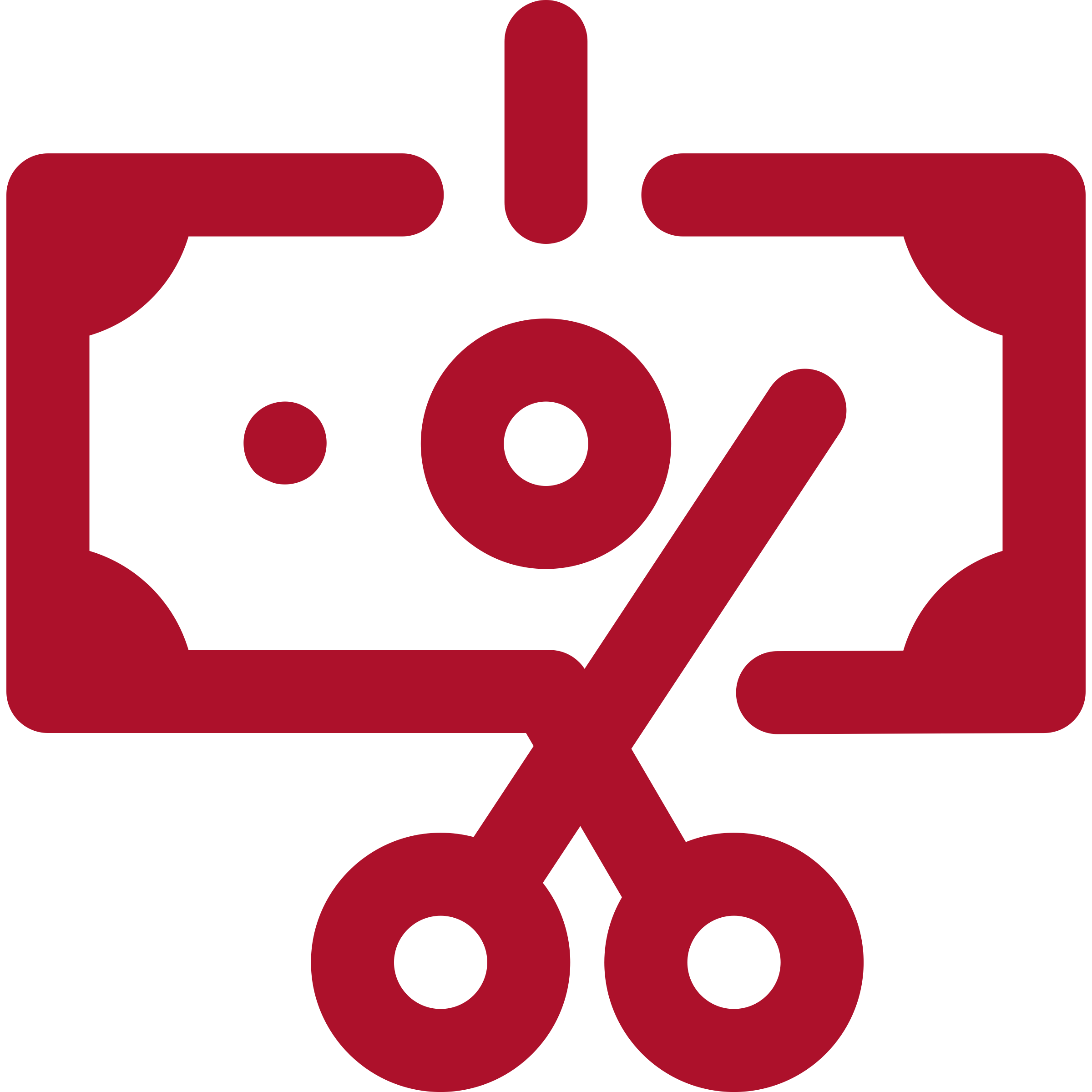 Proposed Investment Allocation
Investment Strategy: Assumed historical returns from 2001 through 2023 with 80% allocated to the State Street S&P 500 Index N (SVSPX) with a current management fee of 16bps and 20% allocation to the Putnam Income A (PINCX) with a current management fee of 73bps. 24% federal/15% capital gains tax rate and 1% annual advisory fee. Mutual funds are investments, liquid and can be used for expenses other than LTC without penalty.
Source: Morningstar
80%
Insurance fund equivalent to SVSPX is used at an 80% weight to closely mirror the equity exposure from his investment proposal. Mutual funds are investments, liquid, and can be used for expenses other than LTC without penalty. Investment strategy using retail mutual funds in a taxable advisory account. although an insurance version of PINCX is not available, the LVIP Delaware Bond Fund available in MoneyGuard Market Advantage® has a very similar 23-year track record and decides to use that as a proxy with a 20% weight.
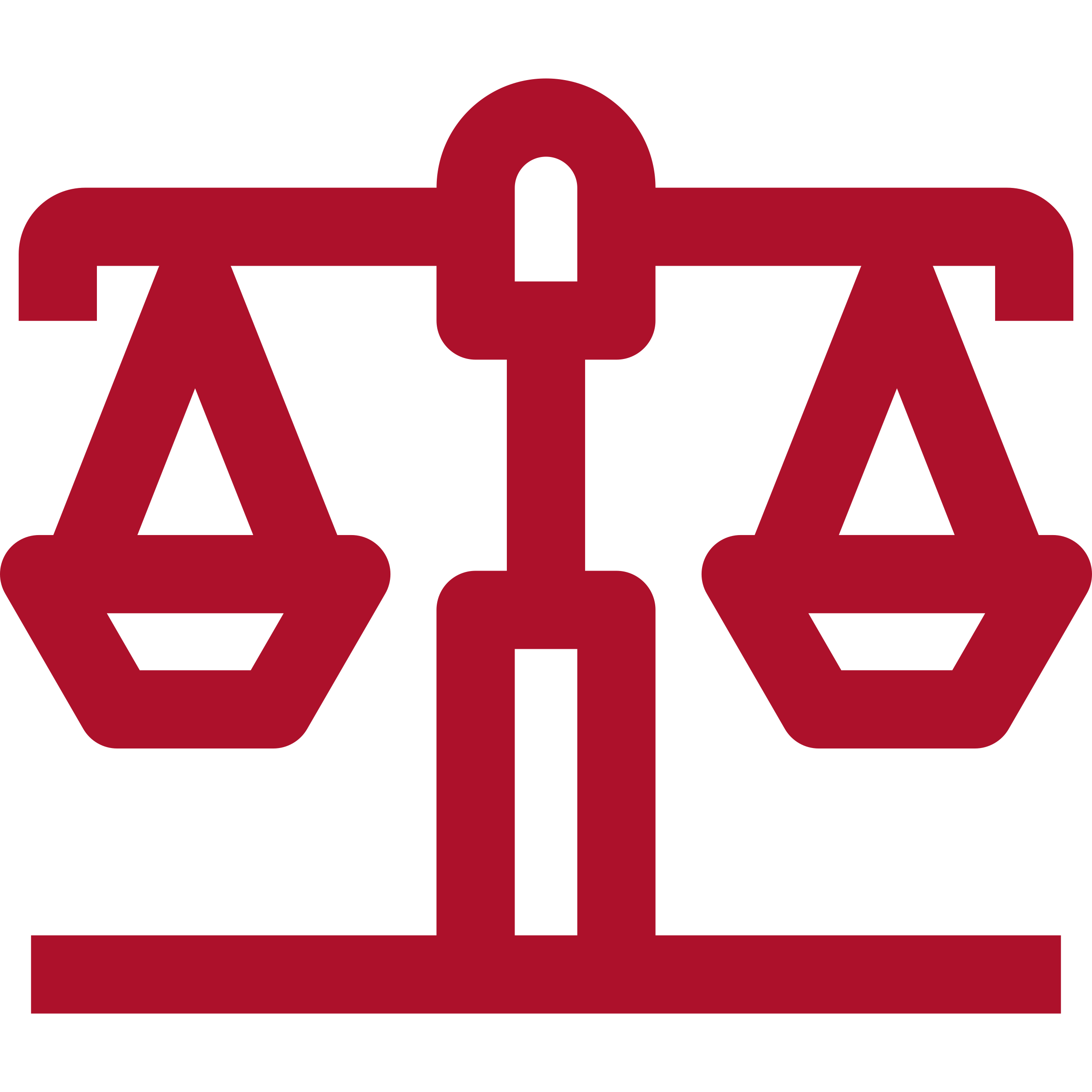 Quarterly portfolio rebalancing
Proposed Insurance Allocation – MoneyGuard Market Advantage®
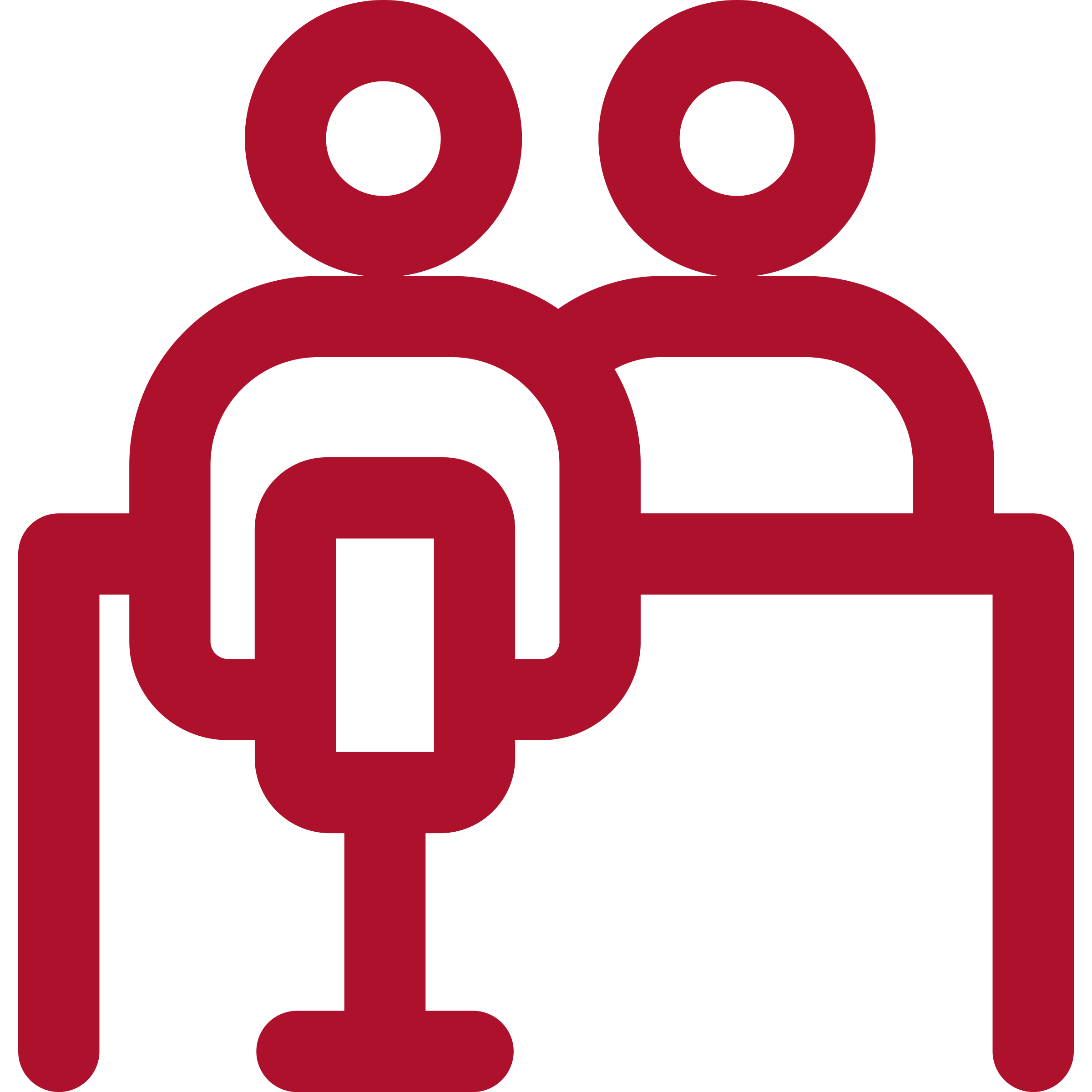 20%
1% annual advisory fee
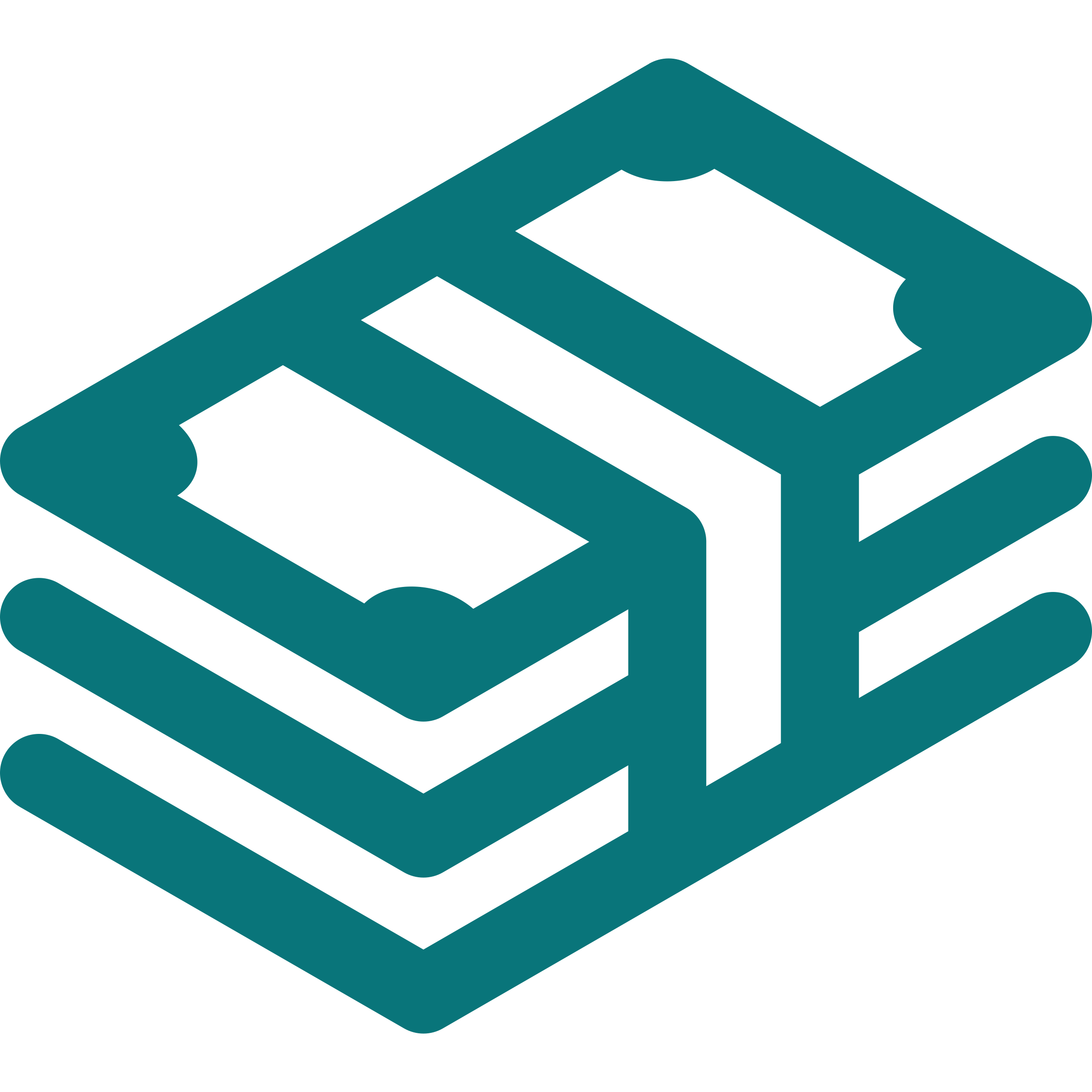 $15,000 annual payment for 10 years
80%
Insurance Strategy: Male, age 55, “couples discount” underwriting class. MoneyGuard Market Advantage®, a variable universal life insurance policy with a long-term care rider, assuming a $15,000 annual premium paid for 10 years. Assumed historical returns from 2001 through 2023 with 80% allocated to the LVIP SSGA S&P 500 Index Std with a current management fee of 23 bps and 20% allocation to the LVIP Delaware Bond Fund Std with a current management fee of 37 bps.  Source: Lincoln illustration software. A long-term care policy is a contract and not considered a liquid asset. Loans and withdrawals reduce the policy's cash surrender value and death benefit, may cause the policy to lapse, and may have tax implications
Matched historical 23-year hypothetical
[Speaker Notes: To produce the most accurate picture of performance, it is important to approach both the investment and insurance strategies as uniformly as possible to eliminate any potential biases, including the underlying investment choices used. 
Thus, the specific mutual funds and subaccounts in these two strategies, representing equity and bond allocations, are deliberately being shown to reinforce this fact. 

We want to demonstrate that the investments used across these two strategies are as alike one another as possible, given that direct retail equivalents to insurance series funds are not available in all cases. In addition, displaying the specific investments helps to reassert that the underlying funds used in each strategy are appropriate proxies for equity and fixed income.

Correlation Statistics:
State Street S&P 500 Index Fund (retail) & LVIP SSGA S&P 500 Index Fund std. (Insurance Series)  Direct Equivalents / 3-, 5-, and 10-year correlation: 1.00

Putnam Income A (retail) & LVIP Delaware Bond Fund std. (Insurance Series)  3-year correlation: 0.93 / 5-year correlation: 0.93 / 10-year correlation: 0.85

The source for the correlation data is Morningstar. Simply put, when a direct retail equivalent does not exist for an insurance fund, to establish the likeness/similarity between the retail and insurance funds being used, we list correlation as our justification. Statistically, this correlation of return measures the degree to which these two funds’ returns move in relation to one another. The higher the correlation coefficient, the closer the two funds’ returns move together. Listing correlations over various time frames serves as additional proof.]
The answer to the location question
What bucket provides the right location for long-term care dollars?
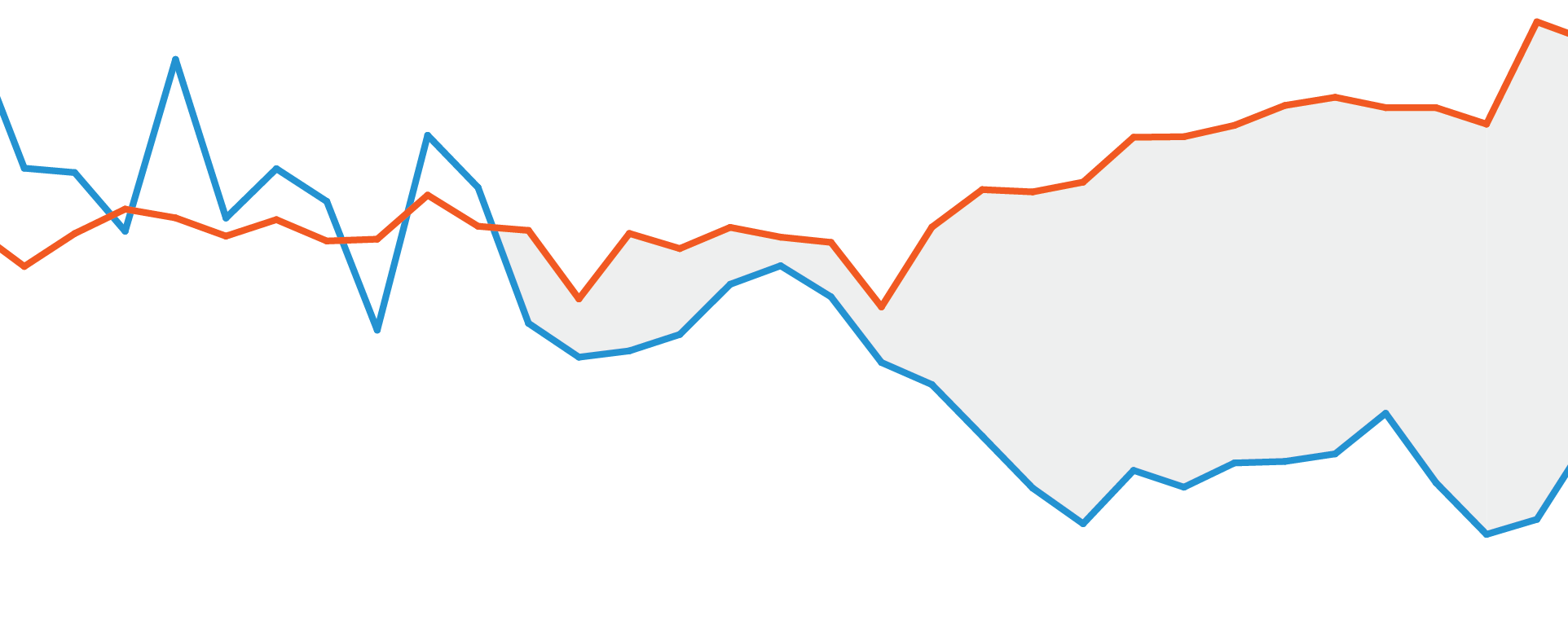 55, male, married, $15,000 annual investment for 10 years, 23-year historical illustration (2001–2023)
Investment Strategy
Insurance Strategy
LTC

Legacy

Available Asset
$507,153
LTC

Legacy

Available Asset
$1,723,375
$637,649
$430,844
Ending market value

Ending market value

Ending market value
Long-term care benefit

Death benefit

Cash value
$ 507,153
$ 507,153
Investment Strategy: Assumed historical returns from 2001 through 2023 with 80% allocated to the State Street S&P 500 Index N (SVSPX) with a current management fee of 16 bps and 20% allocation to the Putnam Income A (PINCX) with a current management fee of 73 bps. 24% federal/15% capital gains tax rate and 1% annual advisory fee. Values shown are net of all applicable taxes and fees. Source: Morningstar.
Insurance Strategy: Male, age 55, “couples discount” underwriting class. MoneyGuard Market Advantage®, a variable universal life insurance policy with a long-term care rider, assuming a $15,000 annual premium paid for 10 years. Assumed historical returns from 2001 through 2023 with 80% allocated to the LVIP SSGA S&P 500 Index Std with a current management fee of 23 bps and 20% allocation to the LVIP Delaware Bond Fund Std with a current management fee of 37 bps. Source: Lincoln DesignItSM.
[Speaker Notes: Investment – need to cover an additional expense
Insurance – you may have a surplus of benefits]
Where should clients hold their LTC dollars?
Location, location, location. It matters.
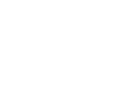 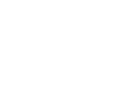 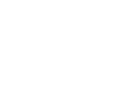 MoneyGuard
Market Advantage®
Brokerage
Account
Cash
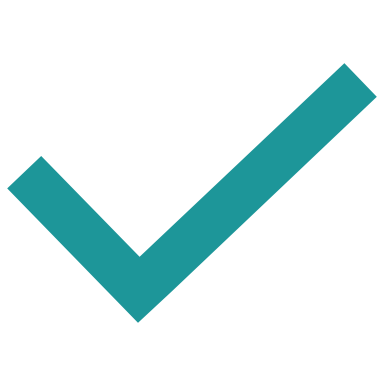 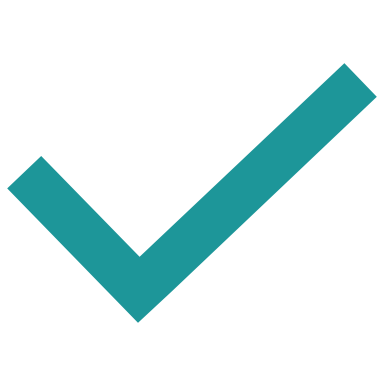 Tax efficient
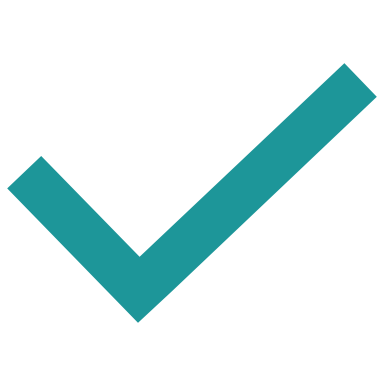 Leverage
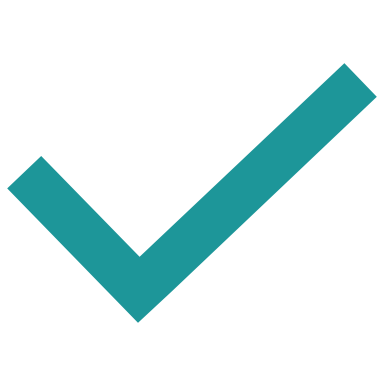 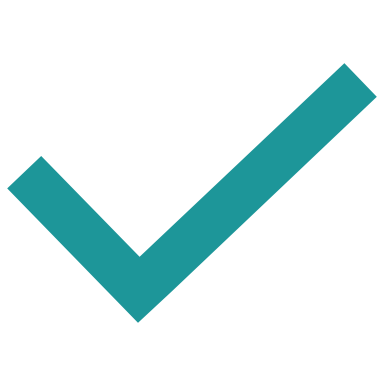 Timing risk
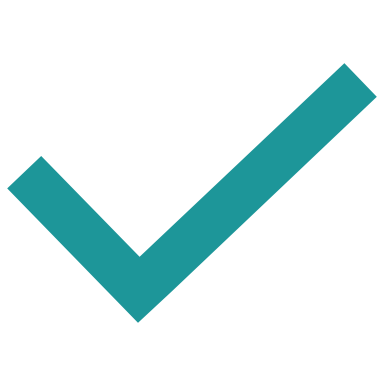 Legacy
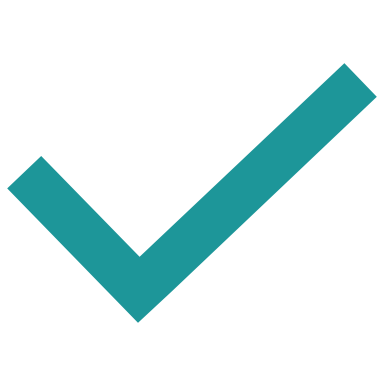 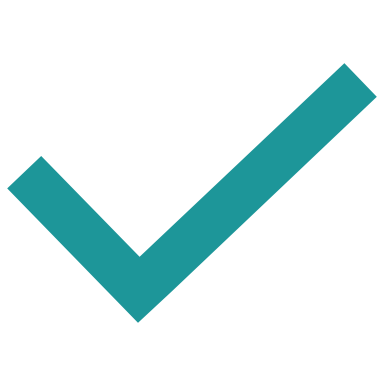 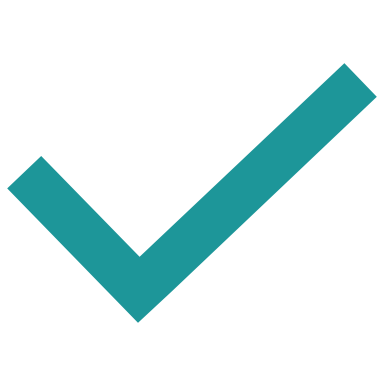 Access to asset
[Speaker Notes: Only one of these locations for long-term care expenses provides everything your clients need:
Tax efficiency
Leverage
Mitigation of market timing risks
Legacy protection
Access to asset

It’s a win for your client, and a win for your business.]
The tax advantages your clients are missing
Find opportunities to create a tax-efficient strategy for clients at all stages of life
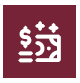 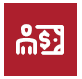 High-income earners

Strong interest in financial retirement planning with a focus on tax-advantaged opportunities 
Looking for guidance on where to allocate ongoing income 
Current or past experiences with family member requiring LTC services
Cash-strong clients

Significant assets currently sitting in CDs and money markets 
Own life insurance with cash value 
Looking for cash management solutions
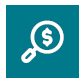 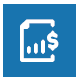 Retirees

May possibly have tax implications when they need to fund LTC expenses 
Beginning to take RMDs and not sure what to do with income 
In good health with history of lifespan longevity in the family
Pre-retirees

Probability of retirement plan success is good, and they’re now ready to address funding LTC needs 
May have an inherited IRA and are currently taking required 10-year distributions 
Current or past experiences with family member requiring LTC services
[Speaker Notes: Here are some client profiles to consider. Do you have some of these individual in your book of business?]
Take the next step
[Speaker Notes: With that, I’d like to ask how we can work with you to incorporate Lincoln MoneyGuard® solutions to help your clients meet their long-term goals.]
Illustrated policy values include insurance expenses and fund fees
MoneyGuard Market Advantage®, variable life insurance with a LTC rider, is an insurance policy and not considered a liquid asset
Cost of insurance: 55-year-old male with a “couples discount” underwriting class.
Fees and surrender:
Premium Load: Premium Load applies in all years on all premiums paid. The Premium Load is deducted from all premiums. This is deducted prior to allocation to the variable or Fixed Account. 

The Current Rate is identified in the table to the right. The Current Premium Load returns to 25% if past Policy Year 15, or the insured has passed attained age 75 (whichever is later).

The Guaranteed Rate is 25% in all years. 
Monthly charges:
Separate deductions are made each month to cover the cost of the various insurance elements, up to age 121 or when the policy has fully accelerated the Specified Amount and Accumulation Value down to zero. For these charges, aside from the LTCBR Charge, current and guaranteed rates may differ. 
Cost of insurance: 
Monthly charge based on attained age, gender, Accumulation Value, and death benefit.
2)   Monthly charges (continued):
Mortality and Expense Risk (M&E) and Asset Charge:
Referred to as the Mortality and Expense Risk (M&E) charge when applied to the separate accounts; referred to as an Asset Charge when applied to the Fixed Account and Loan Capitalization Account. This charge will be taken at the policy level based on the total Accumulation Value. 
Current — 0.24% in all years
Guaranteed —  1.26% in years 1–10, 0.54% in years 11+
LTCBR Charge:
The charge is based on Insured’s issue age, gender, class, inflation option elected and if inflation is active or inactive. Charges cease when the policy is considered to be fully accelerated. LTCBR amount reduced by partial surrenders, Specified Amount reductions that will also reduce the LTCBR charge, as well as loans. Charge is per thousandth of LTC Benefit Pool.
Unit Load:
Charge is per thousandth of Specified Amount charge that varies by gender, class and issue age.
 
Surrender charge duration: 20 years
[Speaker Notes: Let’s discuss the insurance expenses and fund fees.

<read slide>]
Disclosures
Insurance products issued by:​The Lincoln National Life Insurance Company​
Lincoln variable universal life insurance is sold by prospectus. Carefully ​consider the investment objectives, risks, and charges and expenses of the policy and its underlying investment options. This and other important information can be found in the prospectus for the variable universal life ​policy and the prospectuses for the underlying investment options. Prospectuses are available upon request and should be read carefully ​before investing or sending money. For current prospectuses, please ​call 800-444-2363 or go to www.LincolnFinancial.com.​
With variable products, policy values will fluctuate and are subject to market risk and to possible loss of principal.​
Products, riders and features are subject to state availability. Limitations and exclusions apply.​
Lincoln Financial Group® affiliates, their distributors, and their respective employees, representatives and/or insurance agents do not provide tax, accounting or legal advice. ​Please consult an independent professional as to any tax, accounting or legal statements made herein.
All guarantees and benefits of the insurance policy are subject to the ​claims-paying ability of the issuing insurance company. They are not backed by the broker-dealer and/or insurance agency selling the policy, or any affiliates of those entities other than the issuing company affiliates, and none makes any representations or guarantees regarding the claims-paying ability of the issuer.​ In most cases, based on our understanding of applicable law, the policy will be a Modified Endowment Contract (MEC) as defined in section 7702A of the Internal Revenue Code.​
We will not deny benefits for pre-existing conditions. This does not preclude us from exercising other remedies available at law, in equity or in contract because of misrepresentations. A pre-existing condition means a condition for which medical advice or treatment was recommended by or received from a provider of health care services within 6 months preceding the effective date of coverage of an insured person.
Distributions from a MEC will be subject to income tax, and an additional 10% federal income tax penalty applies to taxable distributions received before the policy owner reaches age 59½.​
Disclosures
MoneyGuard Market Advantage® is a variable universal life insurance policy with a Long-Term Care Benefits Rider (LTCBR) that accelerates the specified amount of death benefit to pay for covered long-term care expenses and continues ​long-term care benefit payments after the entire specified amount of death benefit has been paid. Any surrender benefit provided will be adjusted by any loans/loan interest/loan repayments, withdrawals taken, and claim payments made. The cost of riders will be deducted monthly from the policy accumulation value. The insurance policy and riders have limitations, exclusions and reductions. Renewability, Termination and Cancelability: The LTCBR is noncancelable. This means you have the right, subject to the terms of your policy and rider(s), to continue this rider as long as your policy stays in-force. The Lincoln National Life Insurance Company cannot change any of the terms of your policy and rider(s) on its own and cannot increase the monthly rider charges or monthly inflation charges. If your policy enters a grace period, we will allow 61 days to pay a premium sufficient to prevent your policy form lapsing. The Long-Term Care Benefit Rider may not cover all costs associated with long-term care costs incurred by the insured during the coverage period. All contract provisions, including limitations and exclusions, should be carefully reviewed by the owner. For costs and complete coverage details, contact your financial professional.​
MoneyGuard Market Advantage® is issued by The Lincoln National Life Insurance Company, Fort Wayne, IN, on Policy Form ICC20-MGV892/20-MGV892 with a Long-Term Care Benefits Rider (LTCBR) on Rider Form ICC20LTCBR-892/LTCBR-892, a Value Protection Rider on Form ICC20VPR-892/VPR-892 and a Benefit Transfer Rider on Form ICC22BTR-895/BTR-895. Distributed by Lincoln Financial Distributors, Inc., a broker-dealer.​
The LTCBR is intended to be a qualified long-term care insurance contract under Section 7702B(b) of the Internal Revenue Code. ​
Your Specified Amount is the amount used to determine the amount of death benefit and the amount of Long-Term Care Benefits Rider benefits. You will select the Initial Specified Amount of death benefit on the application.	​
The insurance policy and riders have limitations, exclusions and reductions; and are subject to medical underwriting. Long-term care benefit riders may not cover all costs associated with long-term care costs incurred by the insured during the coverage period. All contract provisions, including limitations and exclusions, should be carefully reviewed by the owner. For costs and complete coverage details, contact your agent or producer. A version of Lincoln Concierge Care Coordination is guaranteed for Lincoln MoneyGuard® Solutions policyowners. However, the tools, resources and services may change or evolve over time.​
All information is current as of the created date of this material.​The information in the presentation is for illustration purposes only and may not be representative of the experience and outcomes for investors.
Mutual funds are sold by prospectus. Investors can obtain a prospectus from the fund investment manager. 
For use in all states except NY.